SNS PPU CRYOMODULE FDR
CRYOMODULE FINAL ASSEMBLY
Jim Henry
June 10, 2019
OUTLINE
This discussion will address the final cryomodule assembly.
The Spaceframe / Thermal Shield Assembly has been installed, aligned, and locked down.
The End Cans have been final aligned and installed.
Design requirements are the same as stated for similar components.
2
SUPPLY END – INITIAL CONFIGURATION
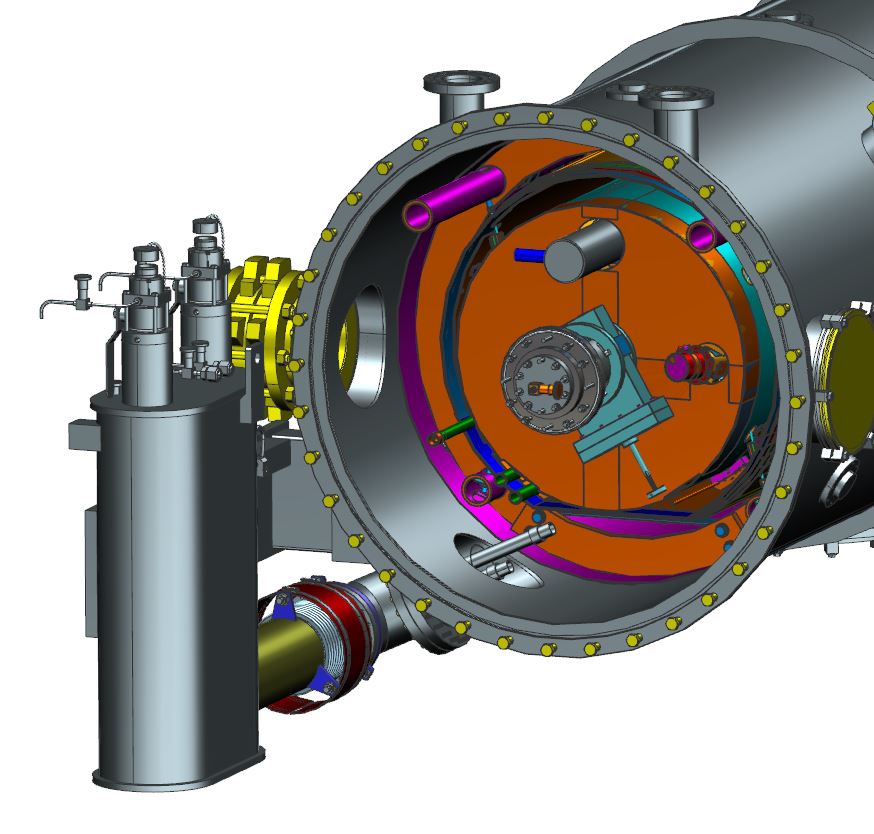 3
SUPPLY END FINAL ASSEMBLY STEP 1
PRIMARY JT VALVE
FLANGE / COUPLER JT VALVE
PRIMARY LHe SUPPLY
BEAMLINE THERMAL INTERCEPT
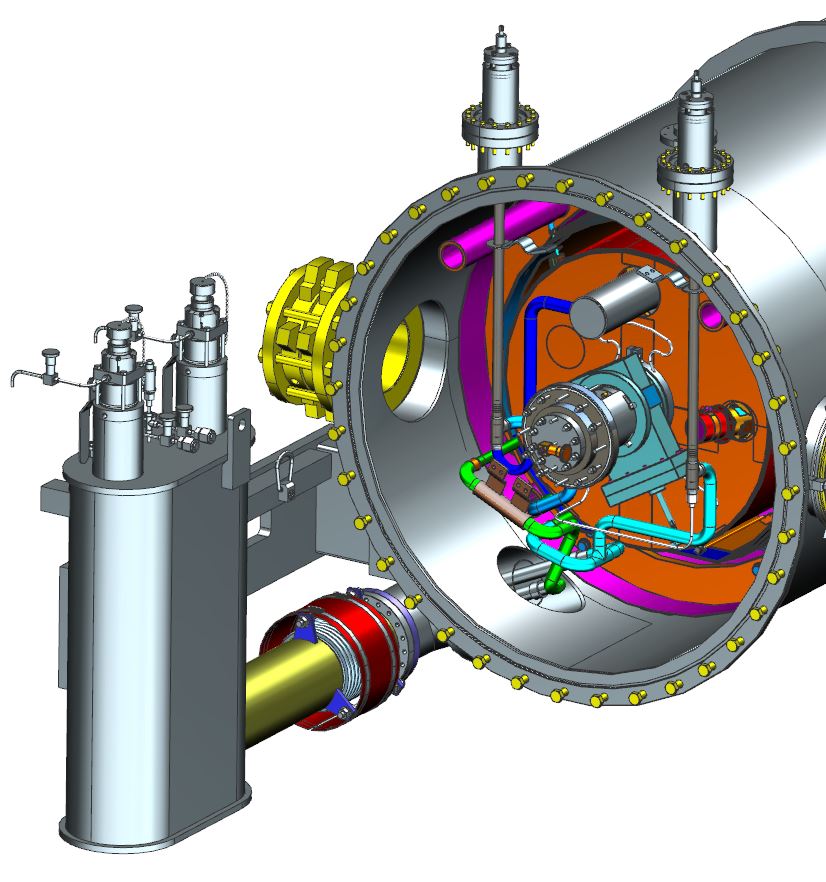 SHIELD
SUPPLY
HP He 
FROM H/X
HP He 
TO H/X
4
SUPPLY END FINAL ASSEMBLY STEP 2
Thermal shield
extension
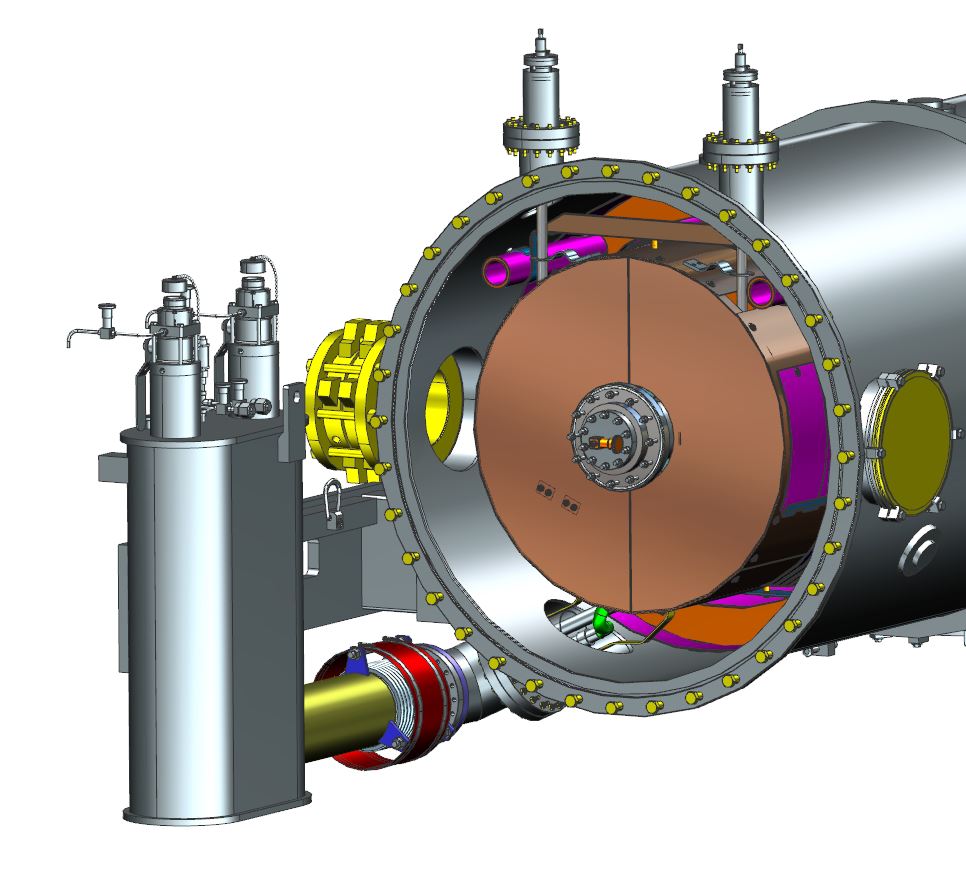 5
SUPPLY END FINAL ASSEMBLY STEP 3
Outer MLI
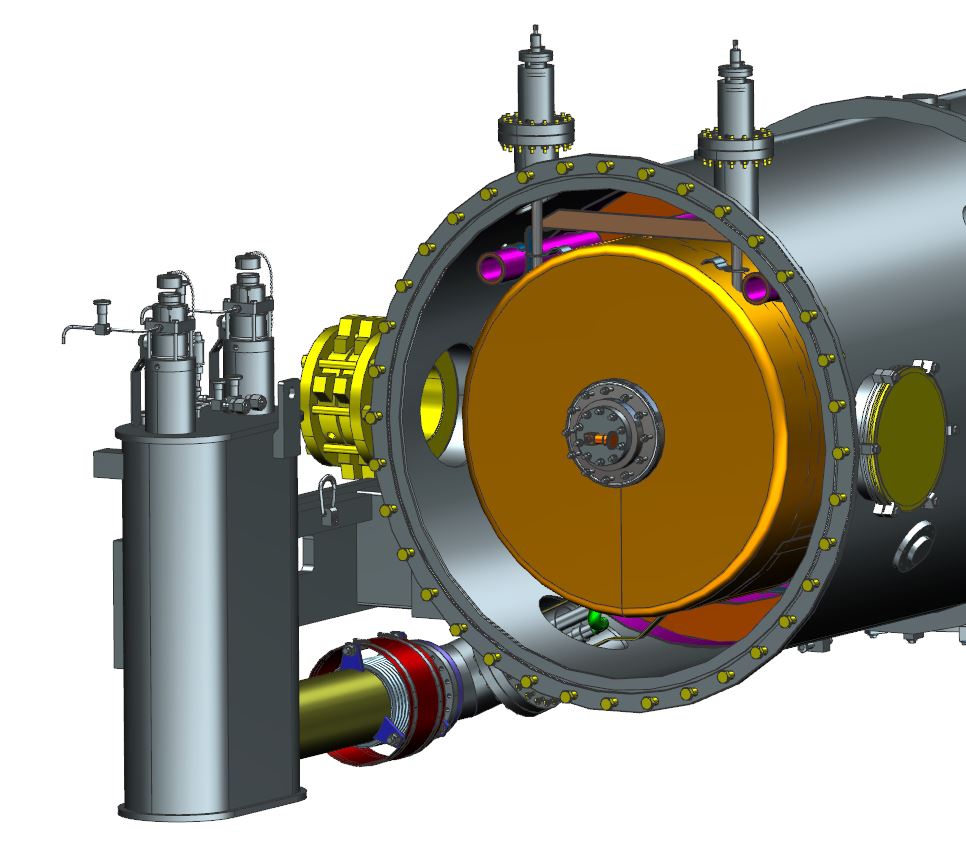 6
SUPPLY END FINAL ASSEMBLY STEP 4
OUTER MAGNETIC SHIELD EXTENSION
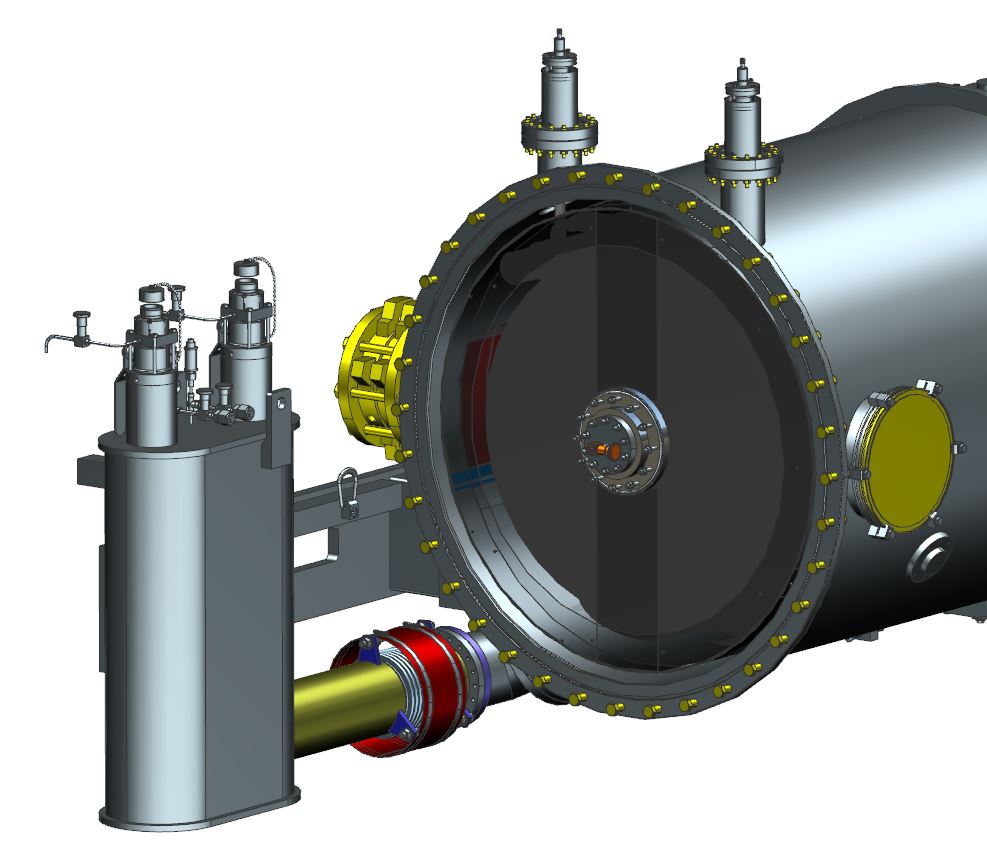 7
SUPPLY END FINAL ASSEMBLY STEP 5
WARM / COLD BEAMPIPE
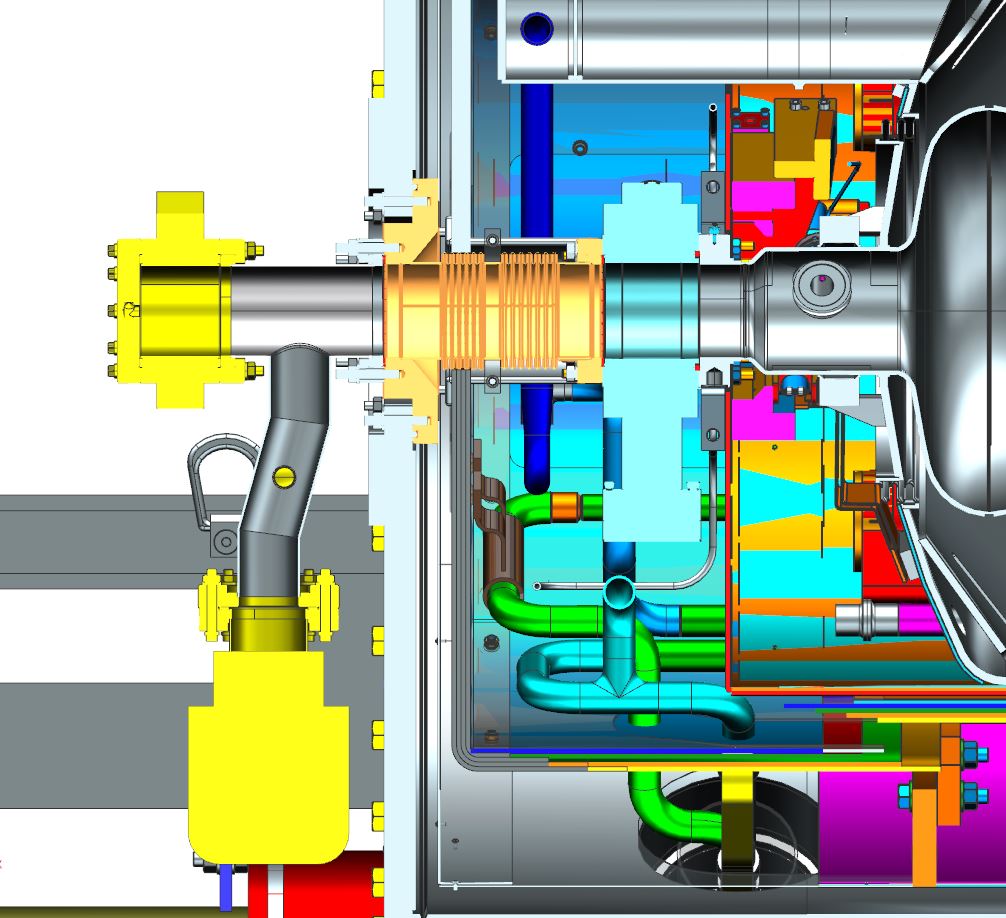 8
SUPPLY END FINAL ASSEMBLY STEP 5
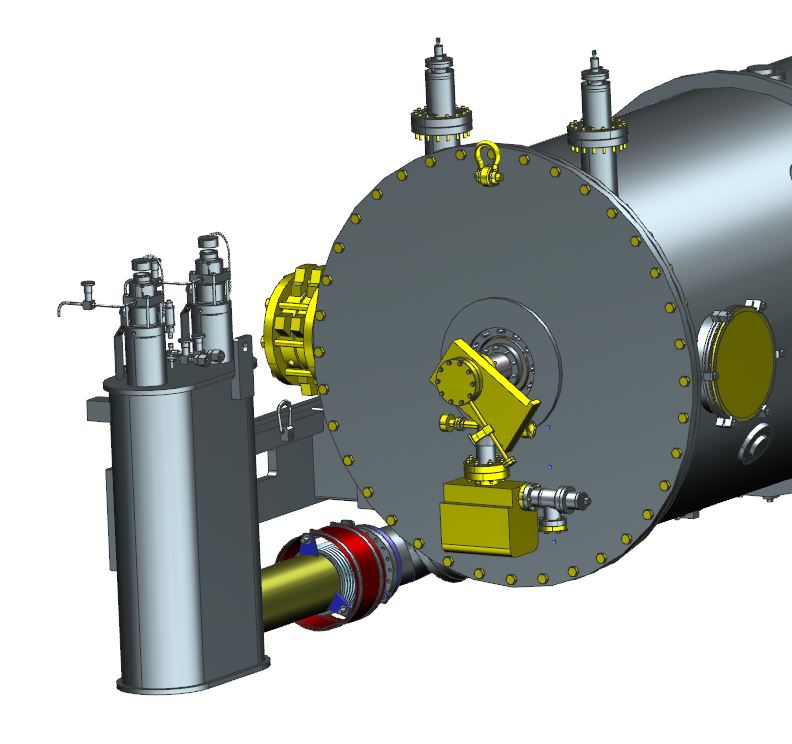 9
RETURN END – INITIAL CONFIGURATION
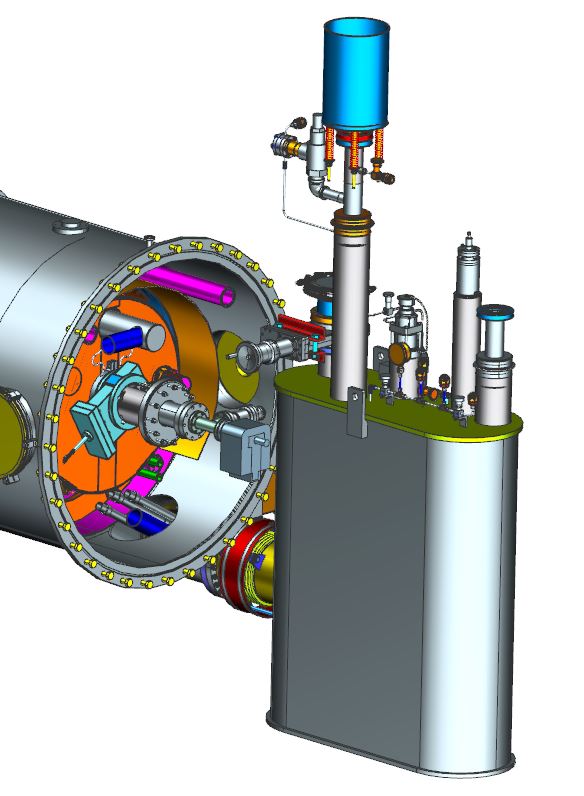 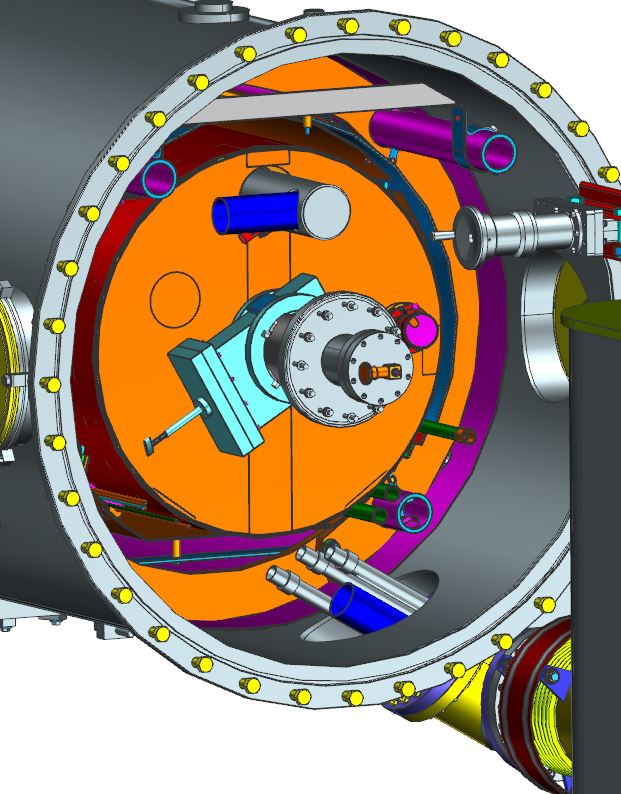 10
RETURN END FINAL ASSEMBLY STEP 1
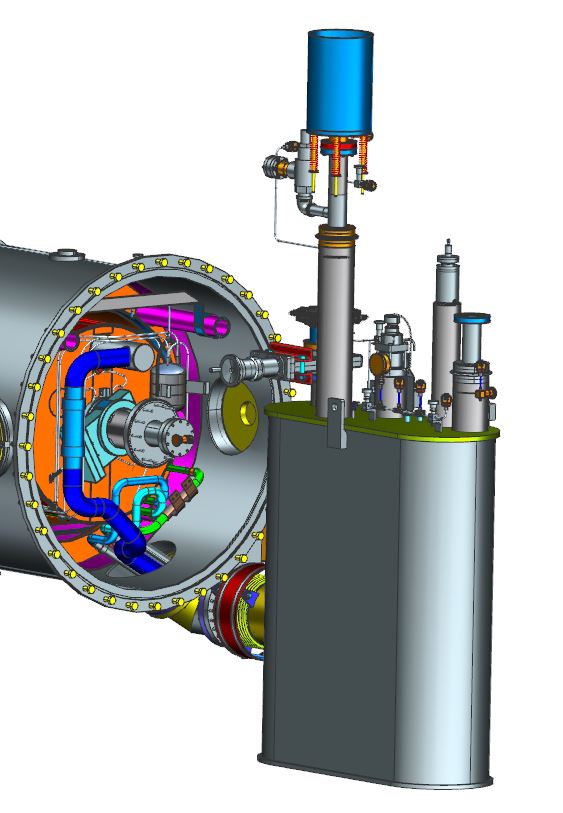 BEAMLINE FLANGE
THERMAL INTERCEPT
PRIMARY 2K 
RETURN
SURGE TANK
HP He FROM H/X
HP He TO H/X
SHIELD RETURN
11
RETURN END FINAL ASSEMBLY STEP 1
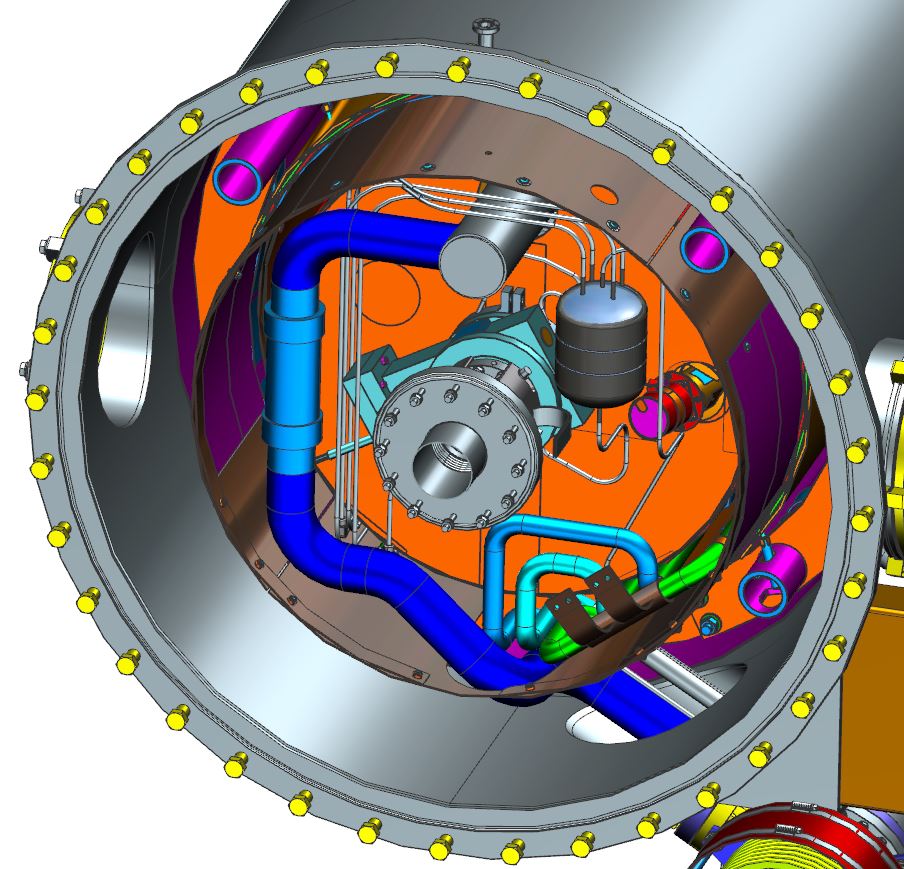 12
RETURN END FINAL ASSEMBLY STEP 2
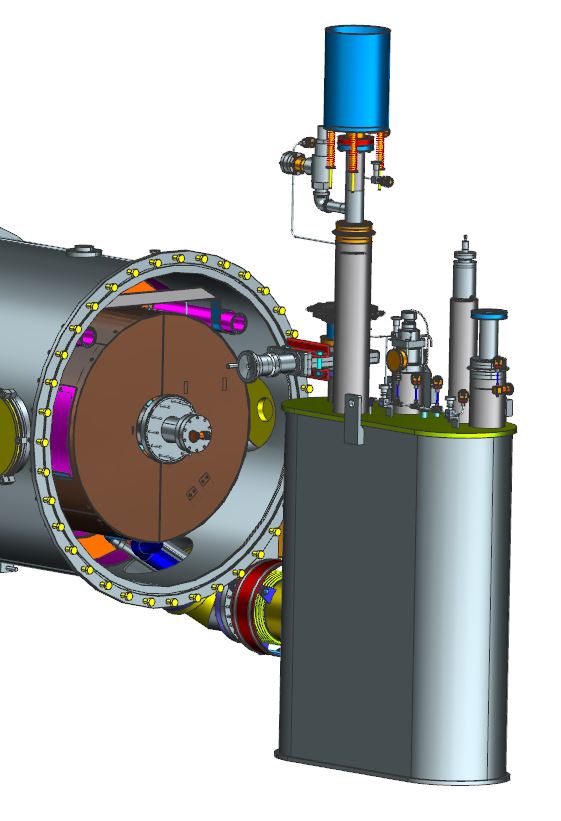 THERMAL SHIELD EXTENSION
13
RETURN END FINAL ASSEMBLY STEP 3
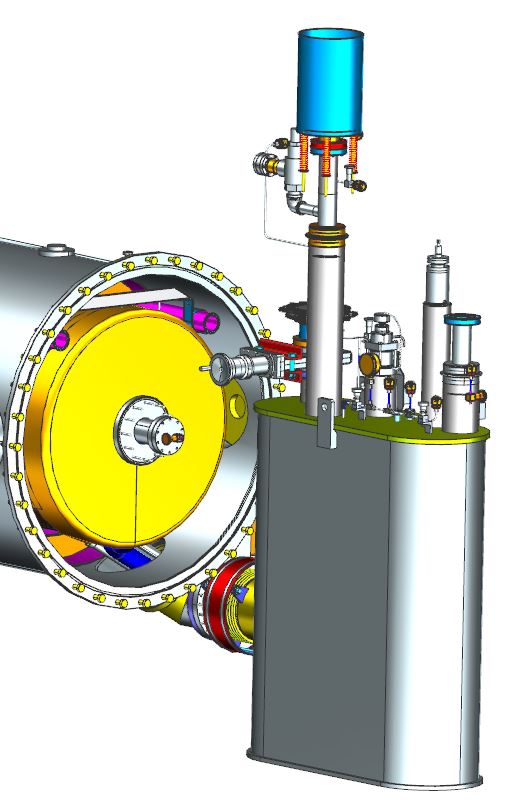 OUTER MLI
14
RETURN END FINAL ASSEMBLY STEP 4
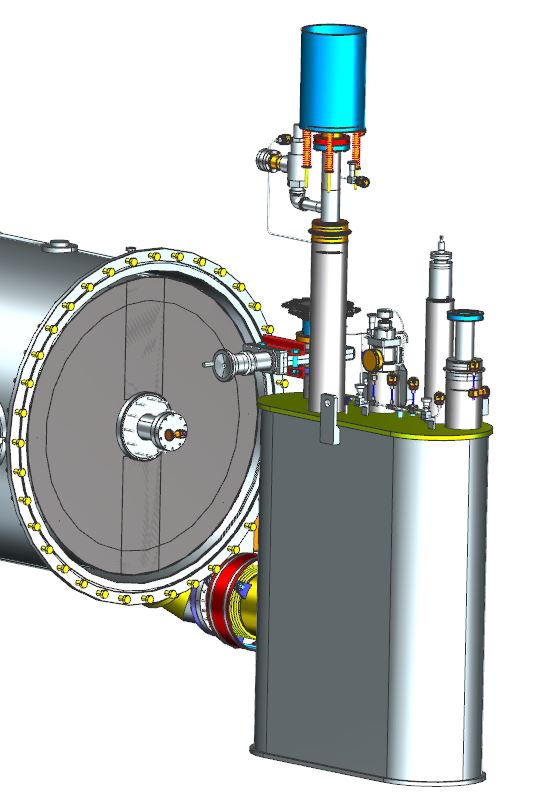 OUTER MAGNETIC SHIELD EXTENSION
15
RETURN END FINAL ASSEMBLY STEP 5
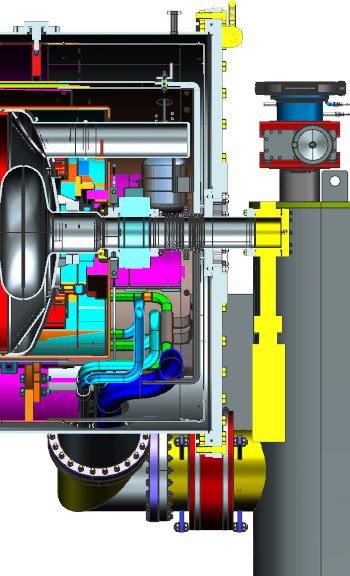 16
RETURN END FINAL ASSEMBLY STEP 5
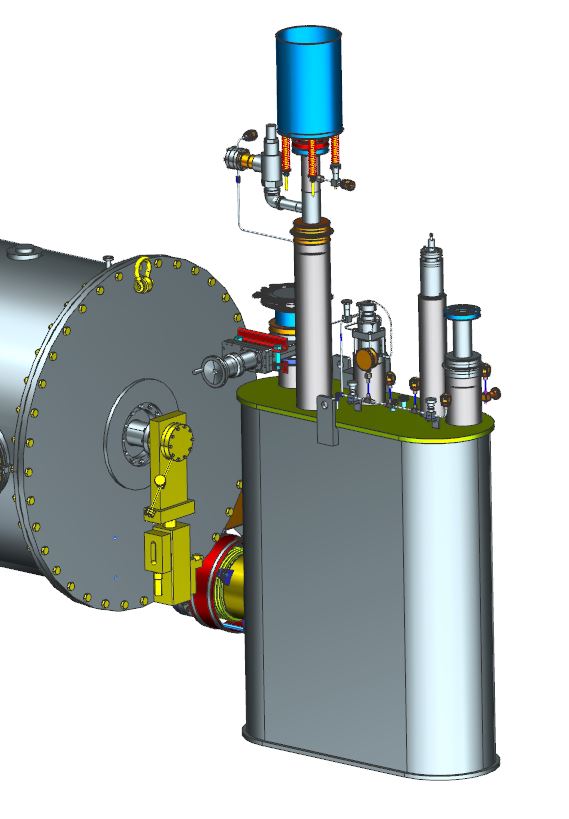 17
EXTERIOR ASSEMBLY
INSTRUMENTATION PORTS
INSULATING
VACUUM GAGES
ASME BURST
DISC
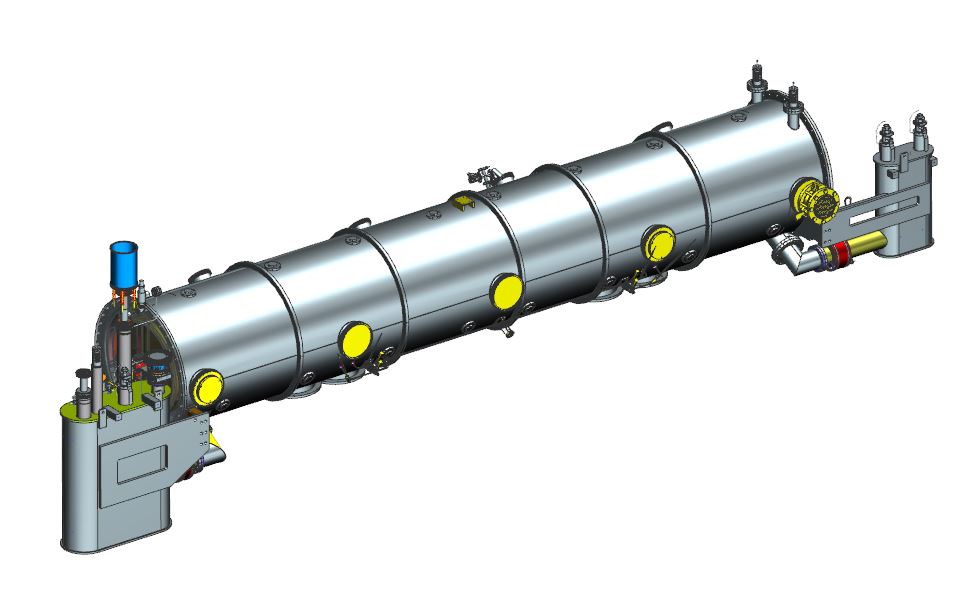 INSULATING 
VACUUM VALVE
COUPLER OUTER
CONDUCTOR 
COOLING RETURN
PARALLEL PLATE
VACUUM RELIEF
(X2)
18
SUMMARY
Thermal Shield Extensions, Magnetic Shield Extensions, MLI, and Warm / Cold Beampipe drawings are in final checking.
Piping detail drawings must be created.
Top assembly drawings must be created.
19
Jim Henry
Questions?
CRYOMODULE FINAL ASSEMBLY
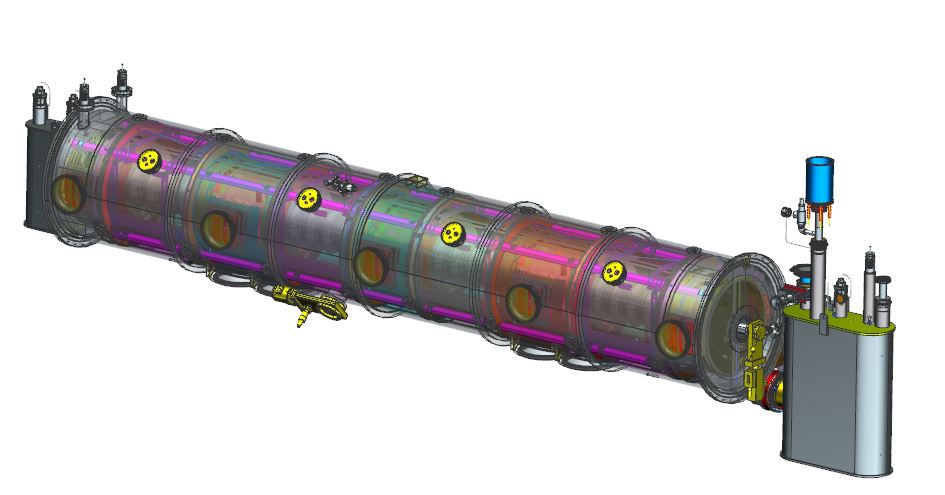 THANK YOU FOR YOUR ATTENTION